القياس
القياس : هو تحديد عدد مرات احتواء كمية فيزيائية غير معروفة على كمية أخرى محددة من النوع ذاته باستخدام أداة مناسبة.

 خطأ القياس : هو الإختلاف بين القيمة المقيسة و القيمة المقبولة للقياس.
أخطاء القياس:
 خطأ شخصي

 خطأ يرتبط بأداة القياس

 دقة القياس : هو مدى اقتراب القيم المقيسة من القيمة المقبولة للقياس أو تطابقها معها.
و لكن كيف يمكننا التقليل من أخطاء القياس و الوصول للقيمة المقبولة للقياس ؟

 يمكننا التقليل من الخطأ الشخصي بإعادة المحاولة مرات عدة ثم حساب المتوسط الحسابي للقيم المقيسة
أمّا خطأ أداة القياس فيتم التقليل منه بمعايرة أداة القياس و ذلك يتم بضبط المؤشر على صفر التدريج قبل القياس أو بإصلاح الخلل الذي يسبب هذا الخطأ
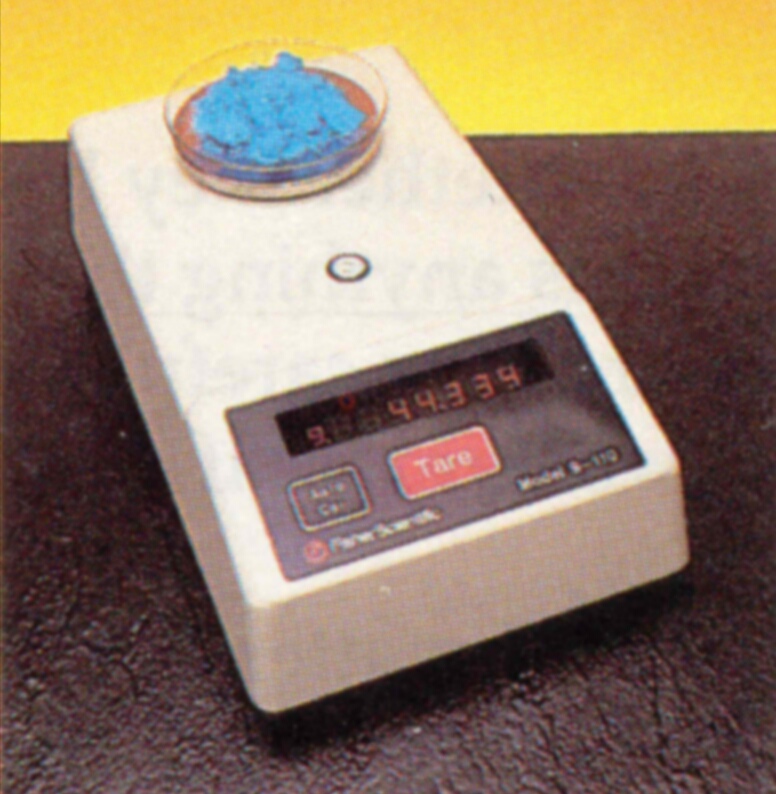 أدوات القياس
المسطرة لقياس الطول : و تستعمل لقياس الأطوال الصغيرة و القياس بها يكون لأقرب ملي متر.
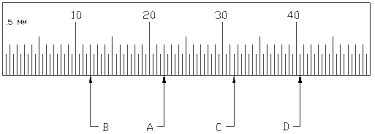 ساعة الإيقاف لقياس الزمن : يوجد لها أشكال كثيرة مثل : الساعة الميكانيكية ( ذات العقارب ) و الساعة الإلكترونية الرقمية. و تستخدم لقياس الفترات الزمنية القصيرة و تصل دقتها إلى ( 0.01 ث )
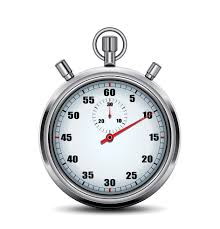 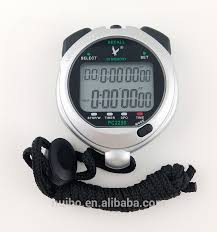 موازين قياس الكتلة : توجد موازين كبيرة تقيس آلاف الكيلوغرامات و هناك موازين عادية كالتي تستخدم في المحلات التجارية لقياس عشرات الكيلوغرامات فضلاً عن الميزان الحساس الذي يقيس كتلاً صغيرة لا تزيد عن بضعة كيلوغرامات الذي يتميز بدقته الكبيرة و هناك ايضاً الميزان الميكانيكي ذو المؤشر و الميزان الإلكتروني الرقمي الذي تبلغ دقته سنتي غرام ( 0.01غ ).
الميزان الرقمي                    الميزان العادي
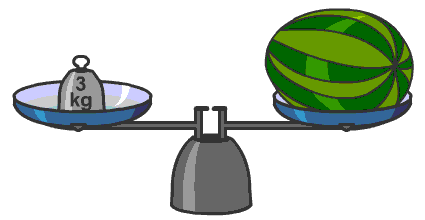 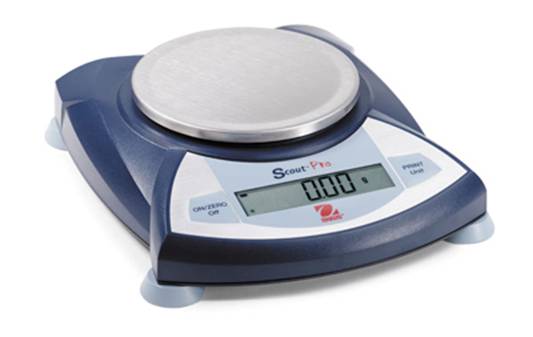 الورنيّة : و تستخدم في قياس الأطوال الصغيرة و هي أكثر دقة من المسطرة اذ تبلغ دقتها جزء من عشرة من الملي متر
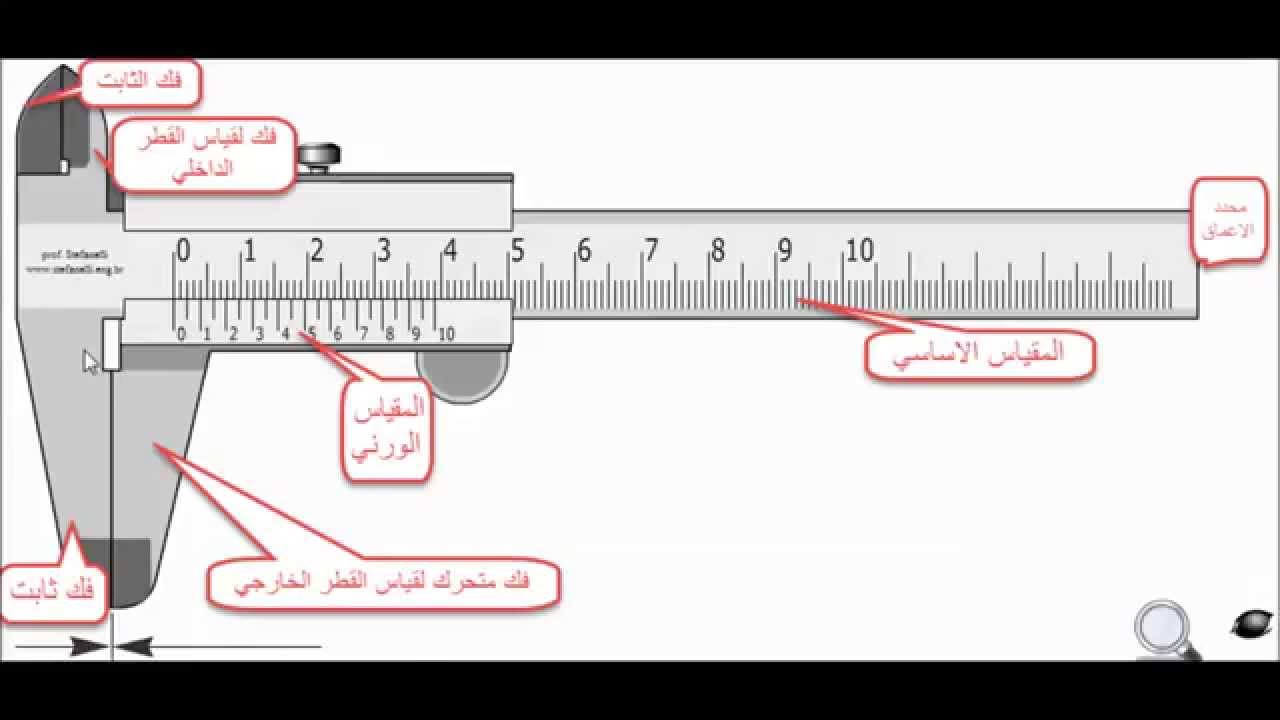 أداة الميكرومتر : و هي أداة تستخدم لقياس الأطوال الصغيرة جداً كَسُمك القلم مثلاً و يعتبر أكثر دقة من المسطرة و من الورنية أيضاً اذ تبلغ دقته جزء من مئة من الملي متر
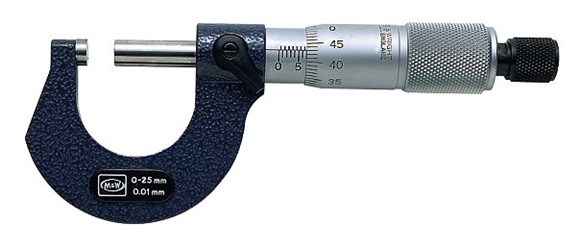 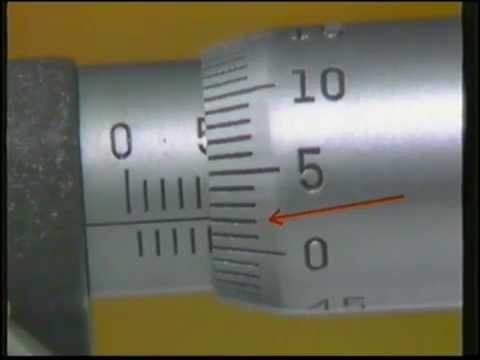 ميزان ثلاثي الأذرع : هو عبارة عن ميزان له ثلاثة أذرع حيث يوجد على كل ذراع كتلة قياس محددة و يستخدم لقياس الكتل الصغيرة.
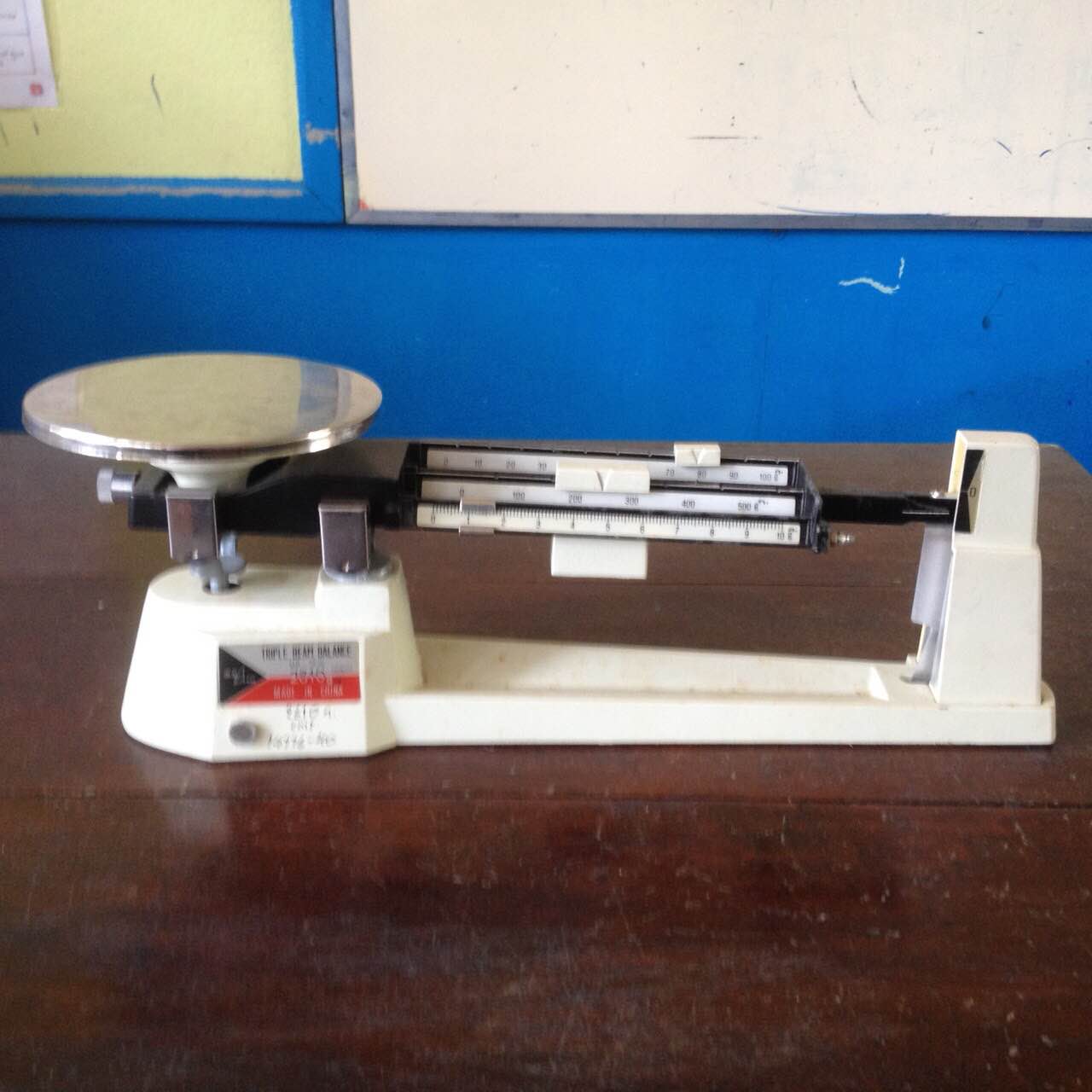 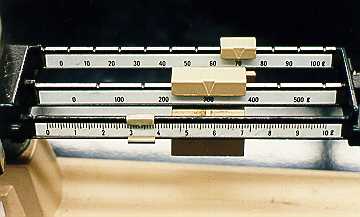